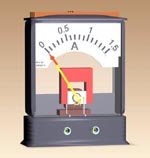 МБОУ «СОШ №11 имени И. А. Кабалина»
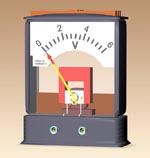 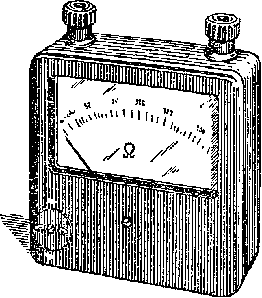 Кружок «Основы электротехники»
для учащихся 7-8 классов 
на 2017-2018 учебный год
Автор: Харисова Татьяна Ивановна
             учитель физики
г. Канаш
Цели кружка: 
  развитие творческих способностей и индивидуальных дарований детей средствами декоративно - прикладного искусства;
  формирование у детей устойчивого интереса к художественно - творческой деятельности; 
 воспитание аккуратности, усидчивости в работе, стремления доводить начатое дело до конца, умения работать в коллективе; 
 развитие фантазии, ассоциативного, образного и логического мышления, художественного вкуса.
Задачи кружка:
    Изучение химических источников тока, электрических цепей и электрических схем, элементов электрических цепей, электродвигателя, генератора, электроизмерительных приборов
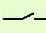 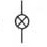 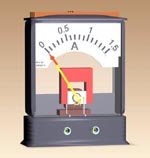 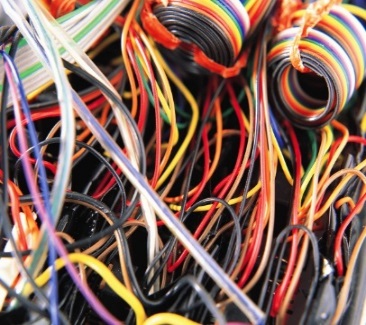 План работы кружка:
Т-теоретическое занятие
П-практическое занятие
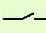 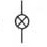 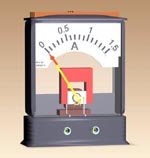 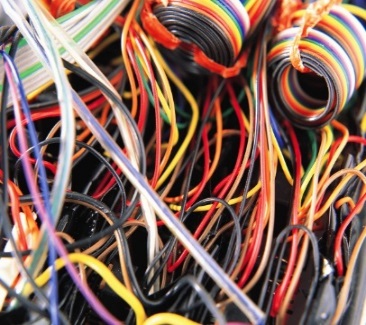 Программа рассчитана на один год обучения. Количество детей в кружке - 15 человек, занятия проводятся один раз в неделю по два часа, продолжительность занятий - 45 мин., перерыв 10 мин.

   Материальной базой для преподавания электронных технологий служить электротехнический конструктор “Юный физик”
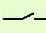 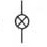 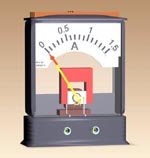 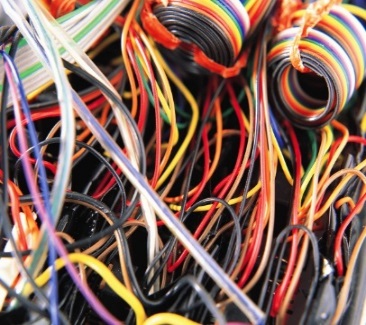 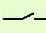 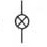 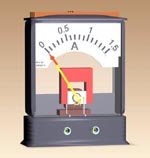 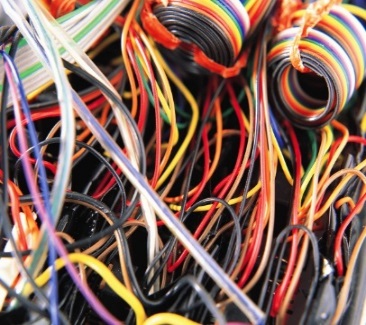